Meine Homepage:
Herzlich willkommen!

www.rogerliebi.ch

Veranstaltungskalender
Skripte zum Downloaden
Shop: Kassetten, Bücher
etc.
Vorträge:
Herzlich willkommen!

www.sermon-online.de


 “Roger Liebi”
Gratisdownload von über 300 Vorträgen
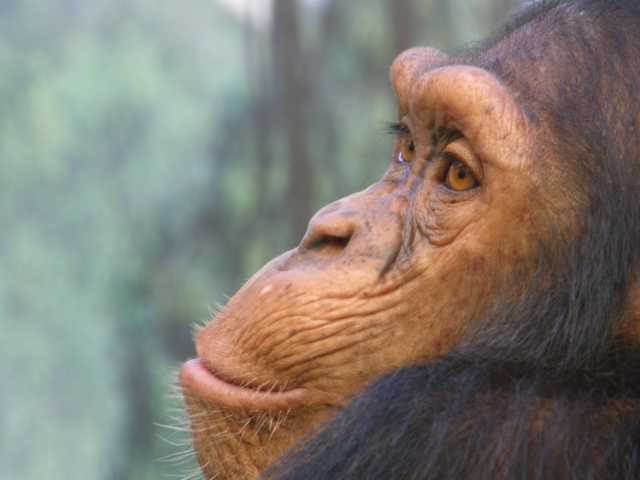 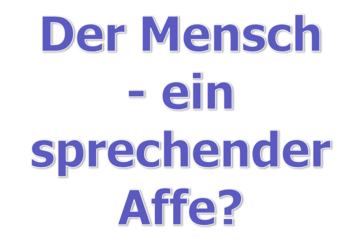 Linguistik 
kontra 
Evolution
Frank Wouters CC-BY-Sa 2.0. gen.
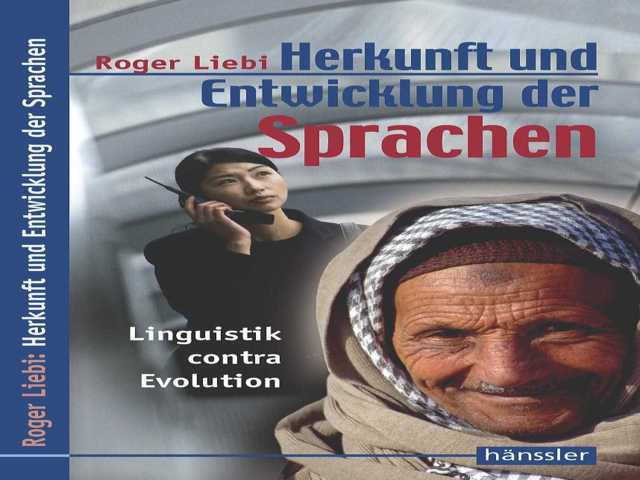 Ergebnisse meiner wissenschaftlichen Forschungsarbeit für eine amerikanische Hochschule, (Whitefield Theological Seminary, Lakeland, Florida, USA) in den Fachgebieten Linguistik, Philologie und Theologie.
Das Buch zum Thema: Erscheint neu bei CLV 2016.
Fakten zum Thema „Sprachen“
Weltweit gibt es über 6900 verschiedene Sprachen 
(ohne Dialekte).
Gewisse Sprachen zeigen untereinander eindeutige Verwandtschaftsmerkmale. Sie gehören zu einem gemeinsamen Sprachstamm.
NASA
Fakten zum Thema „Sprachen“
Weltweit gibt es einige Dutzend Sprachstämme.
Beispiele: Indoeuropäisch; Hamito-Semitisch; Sino-Tibetisch; Uralisch-Altaisch, Niger-Kordofanisch, Paläo-Asiatisch, Indianer-Sprachen
NASA
Fakten zum Thema „Sprachen“
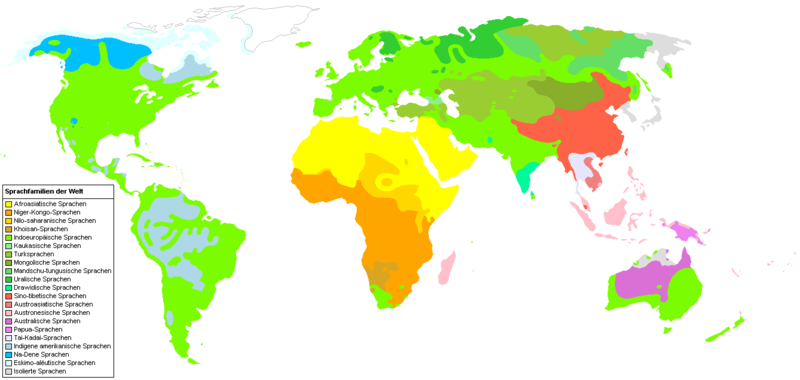 Peter Farago/Industrius GNU 1.2 or later
Innerhalb eines Sprachstammes werden besonders eng verwandte Sprachen zu Sprachfamilien zusammengefasst (z.B. Romanische Sprachen, Germanische Sprachen, Slawische Sprachen)
Fakten zum Thema „Sprachen“
Die Ähnlichkeit der Romanischen Sprachen erklärt sich nachweislich durch Abstammung vom Latein.
Latein è Französisch, Italienisch, Spanisch, Portugiesisch, Romanisch, Rumänisch, Katalanisch, Provenzalisch, Sardisch
NASA
Fakten zum Thema „Sprachen“
Sprachen verschiedener Sprachstämme können nicht auf eine gemeinsame Ursprache zurückgeführt werden.
Die über 6900 Sprachen können aber auf einige Dutzend Ursprachen zurückgeführt werden.
NASA
Fakten zum Thema „Sprachen“
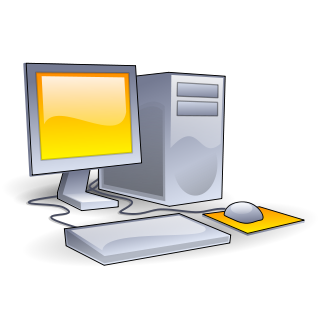 Die menschlichen Sprachen sind fantastische, genial und komplex konzipierte Zeichen- oder „Code-Systeme“, um Gedanken und Ideen auszudrücken.
Openclipart
Fakten zum Thema „Sprachen“
Yaaaai CCA licensed
Im Tierreich gibt es keine mit den mit menschlichen Sprachen gleichzusetzenden Kommunikations-systeme.
Die menschlichen Lautsprachen sind typisch „menschlich“.
Fakten zum Thema „Sprachen“
Bei den Tieren fehlt es allgemein an den nötigen neurobiologischen Voraussetzungen für die Erzeugung und für das Verständnis von Sprache.
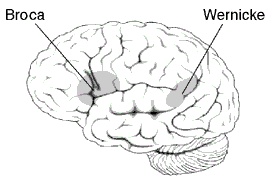 FB
Broca-Zentrum: Sprachproduktion
 Wernicke-Zentrum: Sprachverständnis

Beide Zentren fehlen bei den Tieren! Lautäusserungen werden bei Säugetieren
(inkl. Menschenaffen) durch das Lymbische System gesteuert.
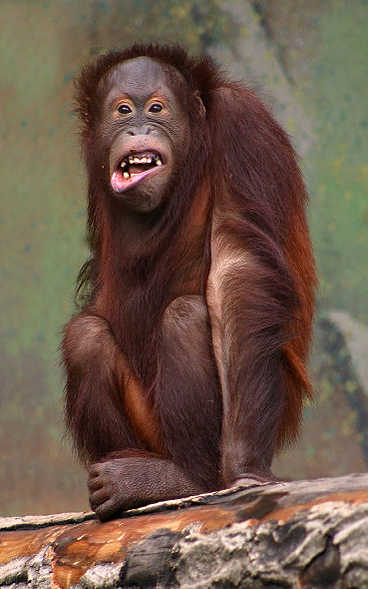 Fakten zum Thema „Sprachen“
Menschliche Sprache unterscheidet sich grundsätzlich von allen tierischen Kommunikations-systemen.
Menschliche Sprachen haben im Prinzip grenzenlose Ausdrucksmöglichkeiten.
Malene Thyssen GNU 1.2 or later
Fakten zum Thema „Sprachen“
RL
Alle normalen Kinder können jede x-beliebige Sprache der Welt perfekt und akzentfrei erlernen. Ob es sich dabei um Mandarin-Chinesisch, Suaheli, Schweizerdeutsch oder Wintu (Indianersprache aus Kalifornien) handelt, spielt keine Rolle.
Haniel Liebi, 3 ½ Jahre
Fakten zum Thema „Sprachen“
RL
Das Kleinkind besitzt offensichtlich eine Art „Dietrich“, durch dessen Einsatz es in der Lage ist, das „Schloss“ jeder Sprache der Welt zu öffnen. Mit der Pubertät erstarrt dieser Dietrich.
Haniel Liebi, 3 ½ Jahre
Fakten zum Thema „Sprachen“
RL
Kinder, die bis 10 Jahren keine Sprache erlernt haben, können nie mehr eine Sprache erlernen (vgl. sprachlose Wolfskinder wie Victor de Aveyron, 1797).
 è Bis 10 kann ein Kind ein bestehendes Sprachsystem in sich aufnehmen. Ohne bestehendes Sprachsystem bleibt der Mensch sprachlos.
Haniel Liebi, 3 ½ Jahre
Fakten zum Thema „Sprachen“
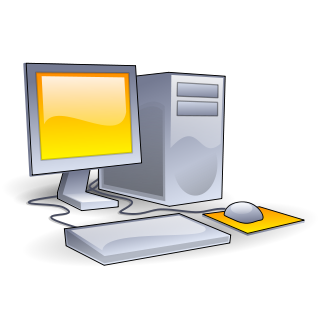 Gesprochene Sprachen sind Codesysteme auf 4 Ebenen:

Ebene der Laute (Phone / Phoneme)
Ebene der kleinsten Sinneinheiten (Morpheme)
Ebene des Satzbaues (Syntax)
Ebene der Bedeutung (Semantik)
Openclipart
Fakten zum Thema „Sprachen“
Ebene der Laute (Phone / Phoneme):

Beispiele für Phoneme: /a/, /d/, /k/, /l/
Dank /l/ und /h/ können wir zwischen „Haus“ und „Laus“ unterscheiden.
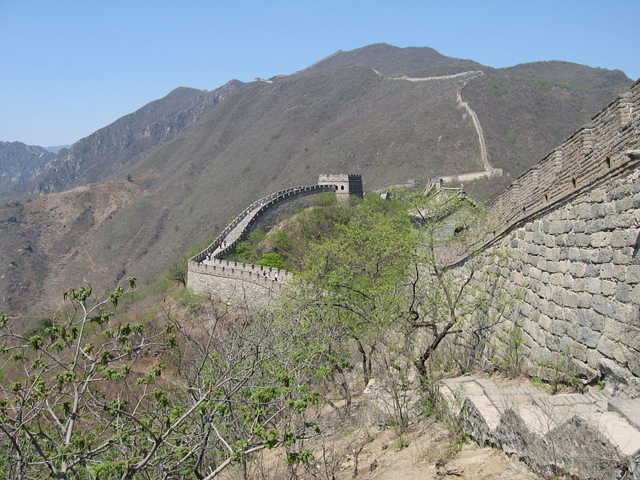 FB
Die Phoneme sind die Bausteine der Sprache.
Fakten zum Thema „Sprachen“
Ebene der kleinsten Sinneinheiten (Morpheme), Wörter und Wortteile
/g/ und /a/ zusammengesetzt ergibt das Wort /ga/ (= schweizerdt. „gehen“)
/e/ in /fische/ bedeutet: Mehrzahl von Fisch
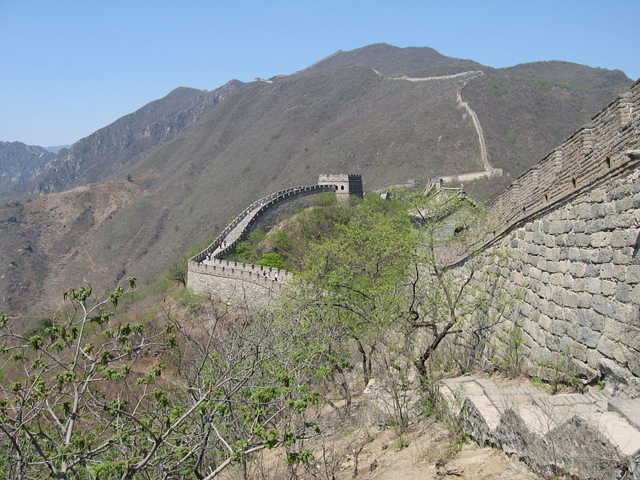 FB
Mehrere Steine zusammen bilden ein Türmchen auf der Mauer.
Fakten zum Thema „Sprachen“
Ebene des Satzbaues (Syntax; Regeln der Wortzusammensetzung)

Ich gehe gerne in den Wald hinein. 

In den Wald gehe ich gerne hinein. 

Gerne gehe ich in den Wald hinein. 

Hinein in den Wald gehe ich gerne. 

In den Wald hinein gehe ich gerne.

Wald den gehe gerne in hinein ich.
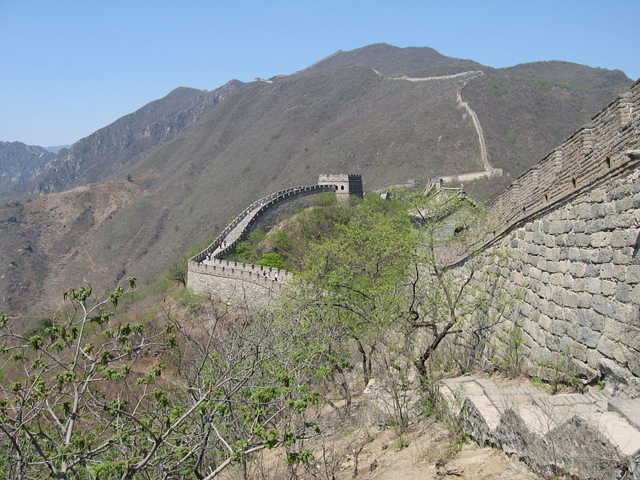 FB
Viele Türmchen bilden die Zinne der Chinesischen Mauer.
Fakten zum Thema „Sprachen“
Ebene der Bedeutung (Semantik)
Die Gedanken hinter den Worthülsen.
/Wald/ = Ansammlung von Bäumen
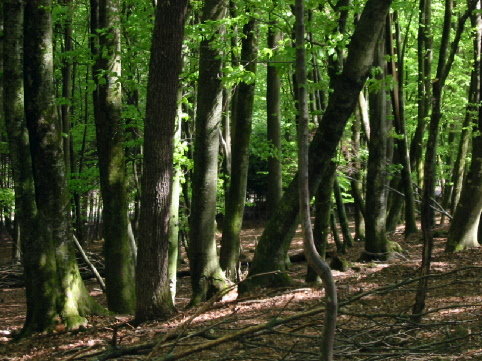 Eleassar777 GNU 1.2 or later
Woher kommen die ca. 6900 menschlichen Sprachen der Welt?
Was sagt die Evolutionslehre?

Was sagt die Bibel

Wer hat Recht?
NASA
Was sagt die Evolutionslehre?
Charles Darwin, der Vater der modernen Evolutionslehre veröffentlichte 1859 sein Buch „Die Entstehung der Arten“ und 1871: „Die Abstammung des Menschen“.
Er glaubte an eine Evolution der Sprache durch Lautnachahmung.
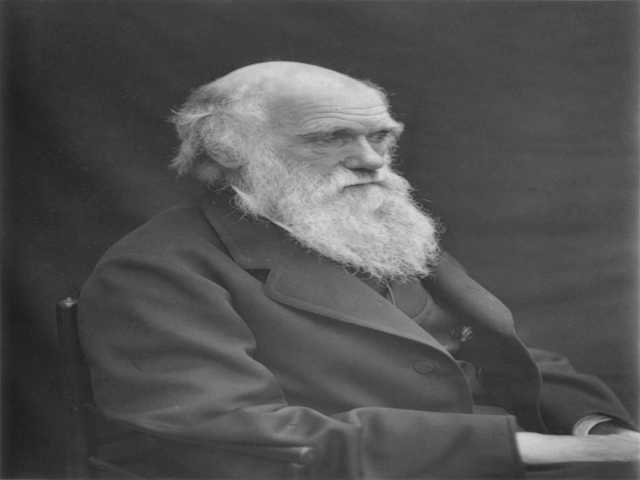 FB
Was sagt die Evolutionslehre?
Nach Jared Diamond:
Sprachzentren im Gehirn sollen sich im Verlauf der so genannten „Menschwerdung“ vor 1 ½ Millionen Jahren bis vor 250‘000 Jahren gebildet haben.
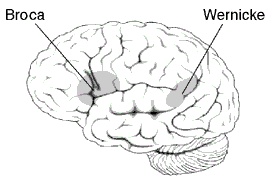 FB
Was sagt die Evolutionslehre?
Die eigentliche Lautsprache habe sich in der Zeit zwischen 250‘000 und 35‘000 Jahren vor heute entwickelt.
250‘000
35‘000
Sprachentwicklung
Was sagt die Evolutionslehre?
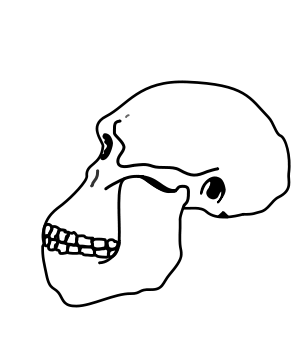 Vor 4 Millionen Jahren sollen Australopithezinen nur gutturale Laute ausgestossen haben, wie Schimpansen heute.
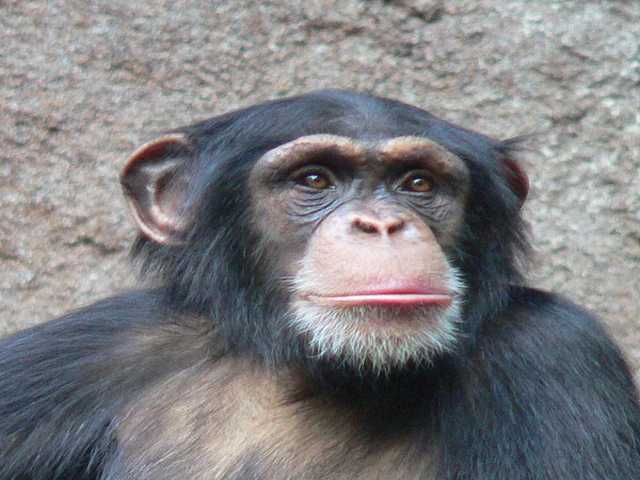 FB
Australopithecus
Schimpanse
Thomas Lersch GNU 1.2 or later
Was sagt die Evolutionslehre?
Oscar GNU 1-2 or later
Vor ungefähr 1 ½  Millionen Jahren habe der Homo erectus einzelne Wörter gebraucht. 
Vor 1/2 Million Jahre sei er in der Lage gewesen, Zwei-Wort-Sätze hervorzubringen.
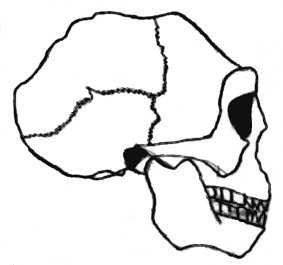 Homo erectus-Schädel
Was sagt die Evolutionslehre?
Der prähistorische Homo sapiens habe es schliesslich geschafft, längere Wortketten ohne viel Grammatik zu bilden.
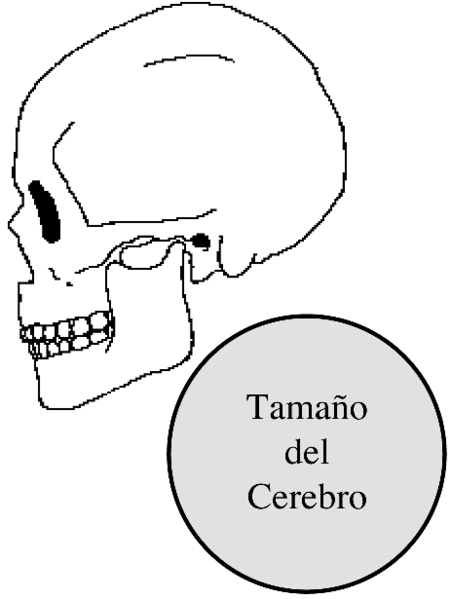 Homo sapiens sapiens
Was sagt die Evolutionslehre?
Die komplexe Sprache sei aber erst seit dem in Europa vor 40'000 Jahren angesetzten allgemeinen kulturellen Aufschwung entstanden, und zwar im Rahmen einer „kreativen Explosion“.
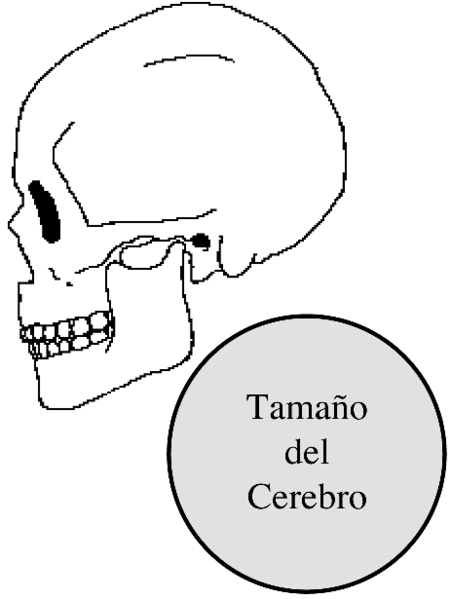 Homo sapiens sapiens
Was sagt die Evolutionslehre?
Croucrou GNU 1.2
Die Entstehung der Ursprachen der grossen Sprachstämme in die Zeit zwischen 23’000 und 4'000 v. Chr. 
Der Ursprung des indoeuropäischen Sprachstammes wird auf etwa 7‘000 – 8‘000 v. Chr. geschätzt.
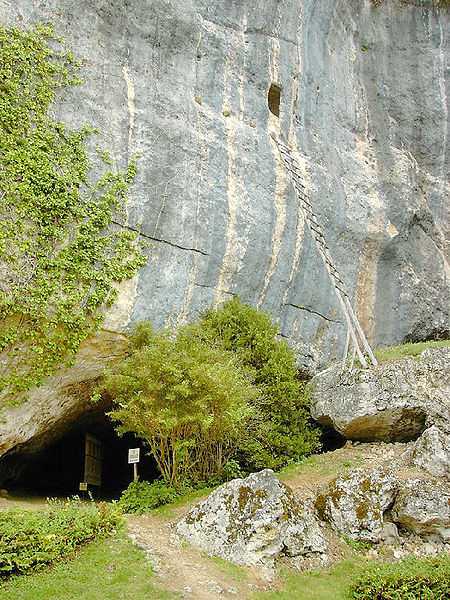 Höhle des Homo sapiens
RL
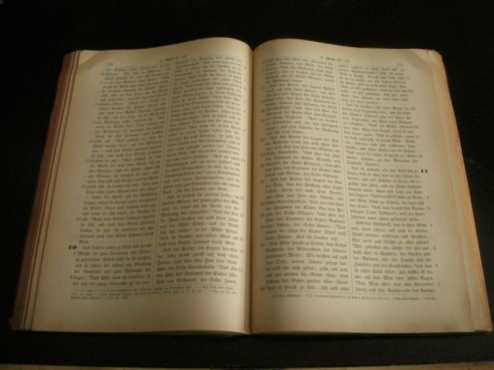 Was sagt die Bibel?
Laut dem Bericht der Genesis erschuf Gott den ersten Menschen, Adam, mit einer von Anfang an voll funktionierenden Kommunikationsfähigkeit.
זאט הפעם עצם מעצמי
 ובשר מבשרי 
לזאט יקרא אשה
כי מאיש לקחה זאט
Hebräischer Text aus
 dem Buch Genesis
RL
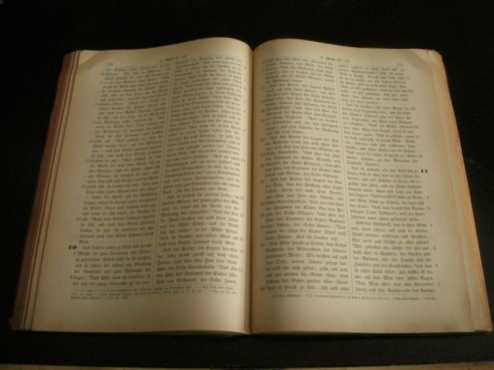 Was sagt die Bibel?
Sprachverständnis von allem Anfang an
In Genesis 2,16 und 17 wird davon berichtet, wie Gott mit Adam, gleich nach seiner Erschaffung, einen Bund geschlossen hat:

	16 Und der HERR, Gott, gebot dem Menschen und sprach: Von jedem Baum des Gartens darfst du nach Belieben essen. 17 Aber von dem Baum der Erkenntnis des Guten und Bösen, davon sollst du nicht essen, denn an dem Tag, da du davon issest, wirst du gewisslich sterben.“
RL
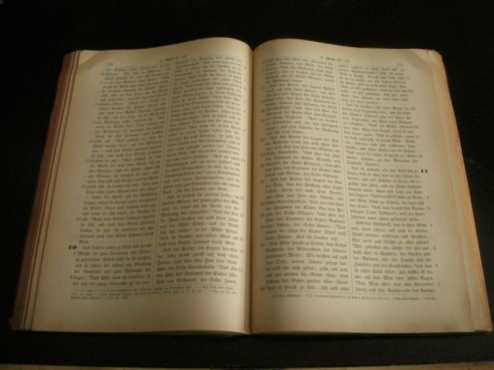 Was sagt die Bibel?
Sprechfähigkeit von allem Anfang an
Gemäss Genesis 2,23 war Adam von seiner Entstehung an auch fähig, sich durch eine artikulierte Sprache aktiv auszudrücken. Nach der Erschaffung Evas durch eine Art Cloning aus einer Rippe, artikulierte sich Adam in einem romantischen Sprachakt: „Da sagte der Mensch: Diese endlich ist Gebein von meinem Gebein und Fleisch von meinem Fleisch; diese soll Männin heissen, denn vom Mann ist sie genommen.“
RL
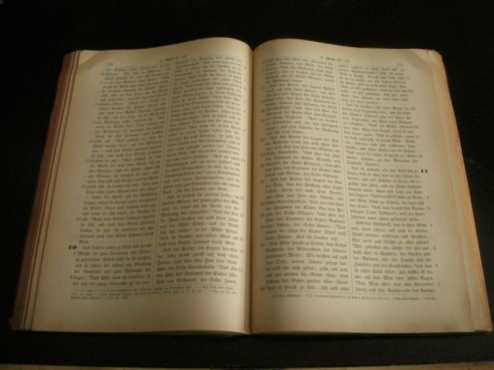 Was sagt die Bibel?
Fähigkeit zur Neubildung von Wörtern
Aus Genesis 2,19 bis 20 geht ebenso hervor, dass Adam vom Tag seiner Erschaffung an in der Lage war, neue Wörter zu erfinden und somit sein Vokabular durch so genannte Neologismen zu erweitern und zu bereichern:  
19 Der HERR, Gott, hatte ja aus dem Erdboden alle Tiere des Feldes und alle Vögel des Himmels gebildet, und so brachte er sie nun zu dem Menschen, um zu sehen, wie er sie nennen würde. Und wie irgend der Mensch ein lebendes Wesen nennen würde, so sollte sein Name sein. 20 Und der Mensch gab Namen allem Vieh und den Vögeln des Himmels und allen Tieren des Feldes.
RL
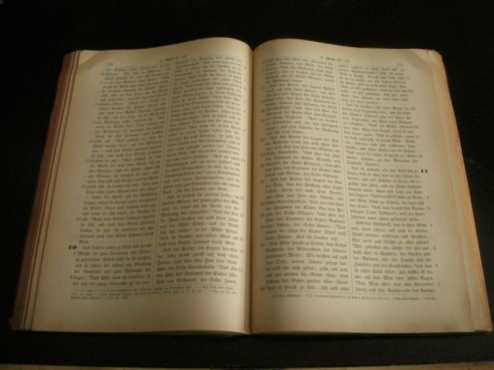 Was sagt die Bibel?
Fähigkeit zur Poesie (Kreativität in der Syntax)
Genesis 2,23 zufolge konnte Adam bereits am Tag, an dem er ins Dasein gekommen war, mit seiner Sprache sogar poetisch umgehen. Er war beim ersten Anblick seiner Frau dermassen überwältigt, sodass er sich in romantischen Gefühlen wallend gar dichterisch  auszudrücken begann:
זאט הפעם עצם מעצמי
 ובשר מבשרי 
לזאט יקרא אשה
כי מאיש לקחה זאט
RL
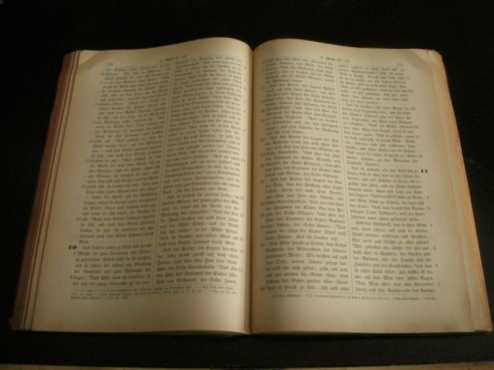 Was sagt die Bibel?
FB
Genesis 2 zufolge gab Gott dem Menschen anfänglich eine Sprache. Der Bericht, wie Gott der Menschheit weitere Sprachen vermittelte, findet sich in Genesis 11,1-9:
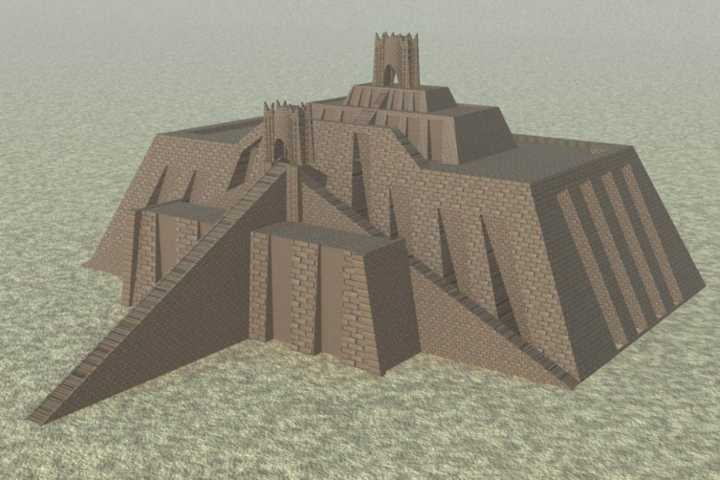 1 Und die ganze Erde hatte die gleiche Sprache und die gleichen Wörter. 2 Und es geschah, als sie nach Osten zogen, da fanden sie eine Ebene im Land Sinear und wohnten dort.
RL
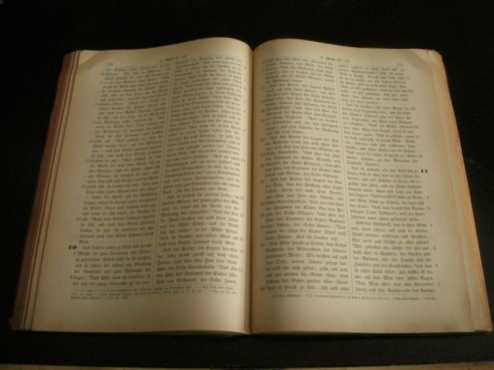 Was sagt die Bibel?
FB
3 Da sprachen sie einer zum andern: Auf, lasst uns Ziegel streichen und hart brennen! 
	Der Ziegel diente ihnen als Stein, und der Asphalt diente ihnen als Mörtel.
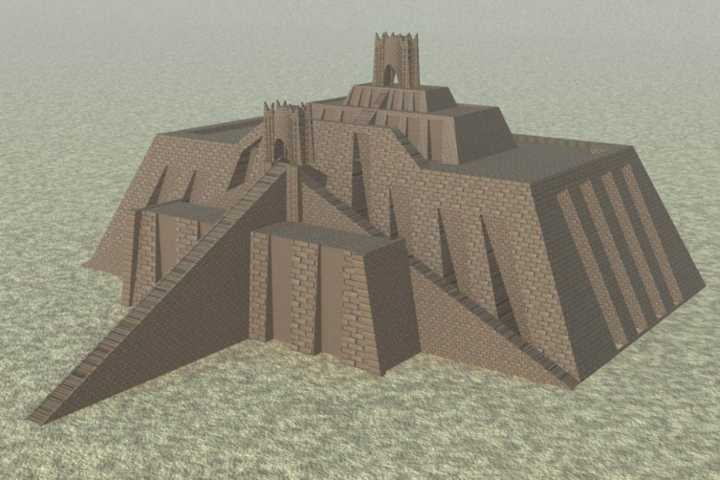 4 Sie sprachen: Auf, bauen wir uns eine Stadt und einen Turm, dessen Spitze an den Himmel reiche, und machen wir uns einen Namen, dass wir nicht zerstreut werden über die ganze Erde! 5 Da fuhr der HERR herab, um die Stadt und den Turm zu besehen, welche die Menschensöhne bauten.
RL
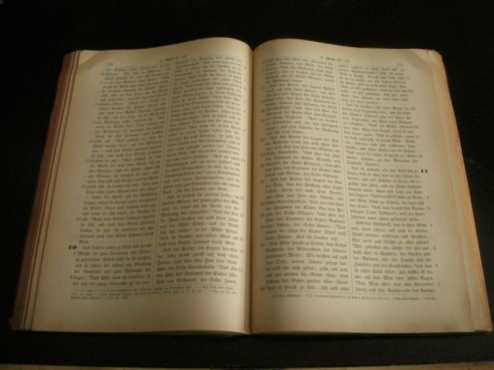 Was sagt die Bibel?
FB
6 Darauf sprach der HERR: Siehe sie sind ein Volk, und haben alle eine Sprache, und dies haben sie angefangen zu tun; und nun wird ihnen nichts verwehrt werden, was sie zu tun ersinnen.
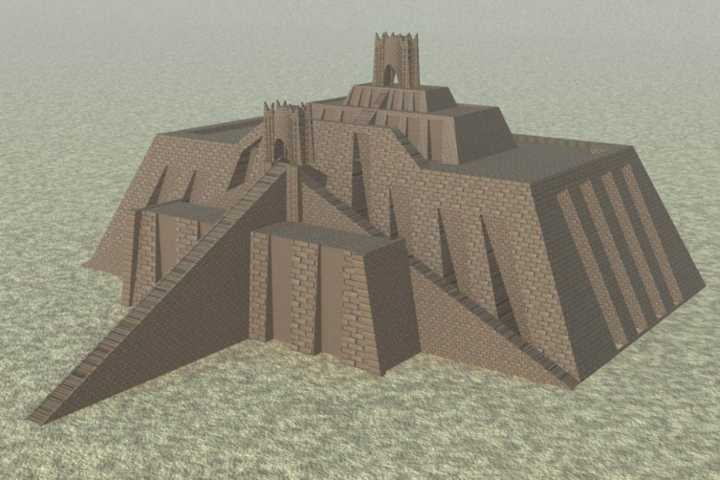 7 Auf, lasst uns herabfahren und dort ihre Sprache verwirren, dass sie einer des andern Sprache nicht verstehen!
RL
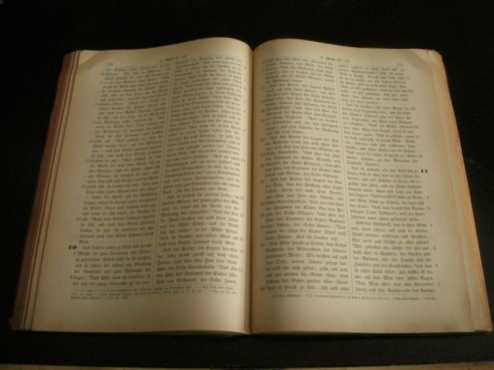 Was sagt die Bibel?
FB
8 Da zerstreute sie der HERR von dort aus über die ganze Erde. So hörten sie auf, die Stadt zu bauen. 9 Darum gab man ihr den Namen Babel, weil der HERR dort die Sprache der ganzen Erde verwirrt hatte. Und von dort zerstreute sie der HERR über die ganze Erde.
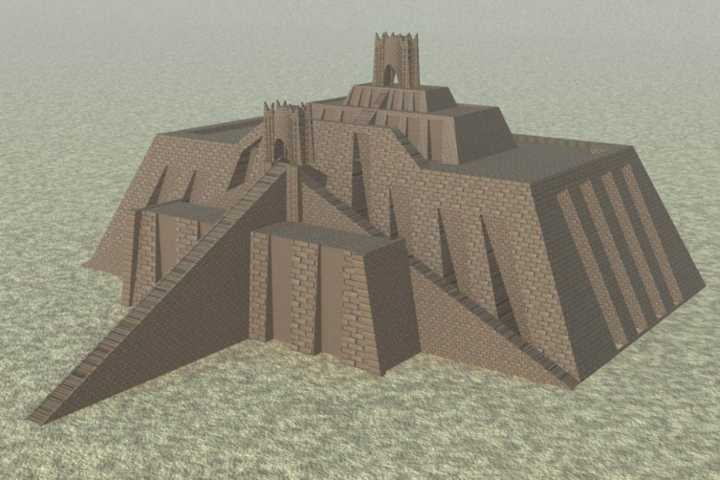 Gott erschuf neue Sprachen und gab sie den verschiedenen Sippen ein.
Das alte Sprachsystem wurde gelöscht und durch neue ersetzt.
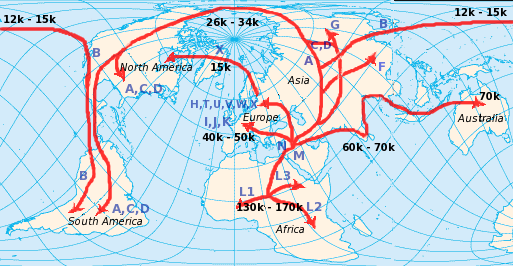 FB
Woher kommen die ca. 6900 menschlichen Sprachen der Welt?
Wer hat Recht?
Es gibt keine Zeitmaschinen, um in der Vergangenheit nachsehen zu können, wie die Sprachen entstanden.
Es gibt aber die wissenschaftliche Methode der Deduktion.
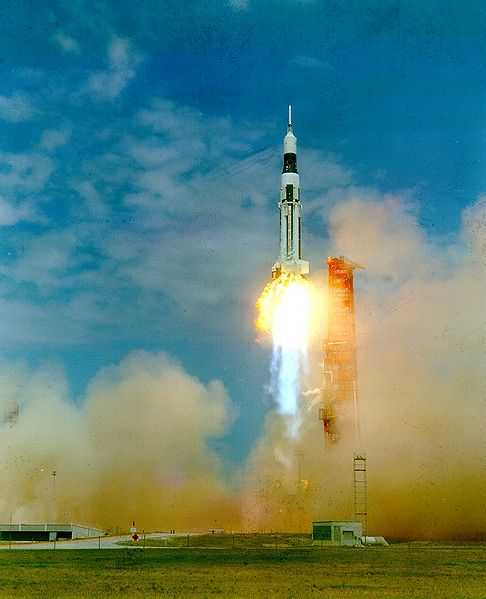 NASA
Die Methode der Deduktion
Durch Ableitung vorausgesagter Sachverhalt
Hypothese
Theorie
Deduktion
Prüfung
Bestätigt     oder
widerlegt
Beobachtung, 
Experiment
Die Methode der Deduktion
Aussagen über die ältesten 
Sprachen der Welt
Hypothese
Theorie
Deduktion
Prüfung
Bestätigt     oder
widerlegt
Beobachtung, 
Experiment
Die Methode der Deduktion
Aussagen über die Sprachen der Eingeborenen
Hypothese
Theorie
Deduktion
Prüfung
Bestätigt     oder
widerlegt
Beobachtung, 
Experiment
Die Methode der Deduktion
Aussagen über die 
Sprachgeschichte
Hypothese
Theorie
Deduktion
Prüfung
Bestätigt     oder
widerlegt
Beobachtung, 
Experiment
FB
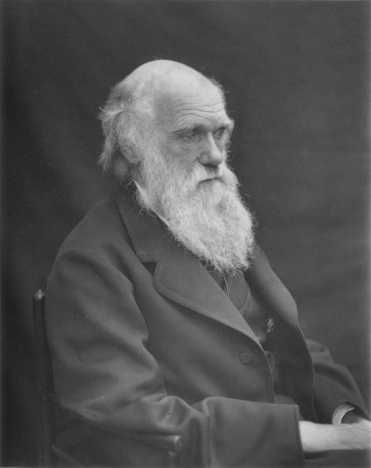 Aus der Sicht der Evolution:
Aus der Sicht der Evolutionslehre müsste man logischerweise erwarten, dass die ältesten Sprachen der Welt im Vergleich zu den modernen Sprachen der hoch zivilisierten Staaten abendländischer Kultur bedeutend primitiver waren, und zwar auf allen Ebenen des Sprachsystems. 
Der Standpunkt des Darwinismus legt nahe, dass die Sprachen der Stämme und Volksgruppen auf tieferer Zivilisationsstufe im Vergleich mit den Sprachen der modernen Hochkulturen (bedeutend) primitiver sein müssen. 
Folgerichtig muss im Lauf der Geschichte einer bestimmten Sprache eine (stete) Höherentwicklung auf allen Ebenen des Sprachsystems festgestellt werden können.
RL
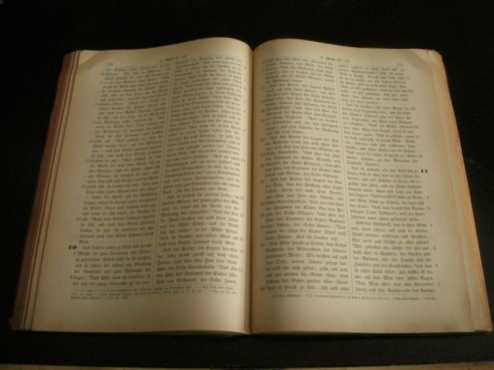 Aus der Sicht der Bibel
Die ältesten Sprachen der Welt müssen strukturell besonders hoch stehend und komplex sein, da sie ja als Schöpfungswerk aus der Hand Gottes hervorgegangen sind und dem Zeitpunkt der Erschaffung am nächsten stehen. Was aus der Hand Gottes hervorgeht, muss, wie z.B. der Bericht in Genesis 1 bezeugt, stets sehr gut sein.
Die Sprachen von Eingeborenen-Völkern müssen nicht primitiv sein. Ihre Sprachen sind genauso aus der Schöpferhand Gottes hervorgegangen wie die Sprachen der hoch zivilisierten Nationen.
Es ist damit zu rechnen, dass eine Sprache im Laufe ihrer Geschichte insbesondere in den Bereichen, die sich dem kreativen Zugriff des Menschen entziehen (Formenlehre), Zerfallserscheinungen unterliegt, weil die Schöpfung gemäss Römer 8,20 durch den Sündenfall der Vergänglichkeit anheim gestellt worden ist. In den Bereichen wie Lexik, Syntax und Semantik ist auch mit Aufwärtsentwicklungen  zu rechnen, da der Mensch in diesen Sphären kreativ veranlagt ist, und auf diese Weise dort dem Zerfallgesetz entgegenwirken kann.
Die ältesten Sprachen
Die älteste bekannte indoeuropäische Sprache: Vedisches Sanskrit, 1500 v. Chr.
Die komplexeste indoeuropäische Sprache!
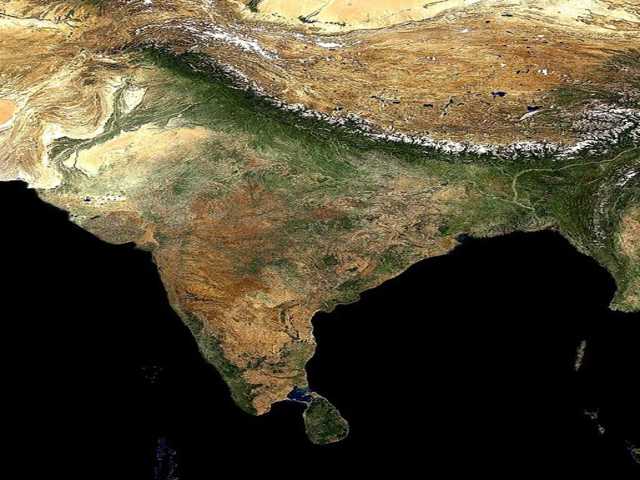 8 Kasus, Sing., Pl., Dual
Ca. 600 Verbalformen
Onef9day CC-BY-SA 3.0 unported
Die ältesten Sprachen
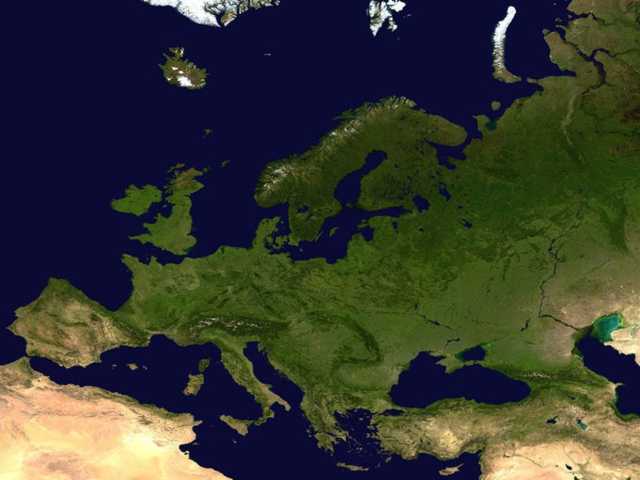 NASA
Die älteste Sprache Europas: Griechisch (ca. 1400 v. Chr.)
Die komplexeste Sprache Europas!
5 Kasus, ca. 450 Verbalformen
Johannes 1,1: Εν αρχη ην ο λογοϛ και ο λογοϛ ην 
προς τον θεον και θεος ην ολογος
Die ältesten Sprachen
Die älteste Sprache der Welt: Sumerisch, 3100 v. Chr.
	Zum sumerischen Kasussystem:
Der Nominativus absolutus hat keine zusätzliche Endung (z.B. kur = „Berg“).
Den Agentiv erkennt man am Suffix --e. Subjekte von finiten transitiven Verben stehen im Agentiv (z.B. lugale = „der König“).
Der Genitiv wird durch das Suffix ak bzw. k gebildet (z.B. dumuanake = „Kind von An“).
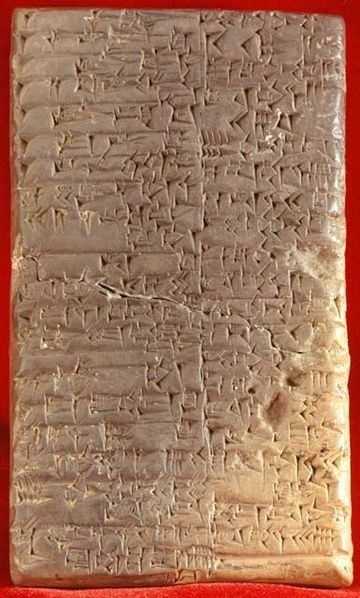 FB
Die ältesten Sprachen
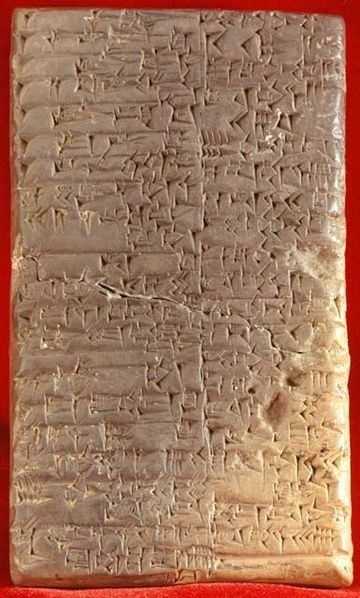 Der Dativ: Dieser Kasus wird oft durch das Suffix ra bezeichnet (z.B. enra = „dem Herrn“).
Der Lokativ ist am Suffix a erkenntlich (z.B. ea = „im Haus“).
Der Lokativ-Terminativ der unmittelbaren Nähe: Diese Fallform wird durch das Suffix e bezeichnet (z.B. kae = „neben der Tür“).
Der Terminativ: Durch sche, esche oder esch wird eine Richtung ausgedrückt (z.B. ansche = „zum Himmel“).
FB
Die ältesten Sprachen
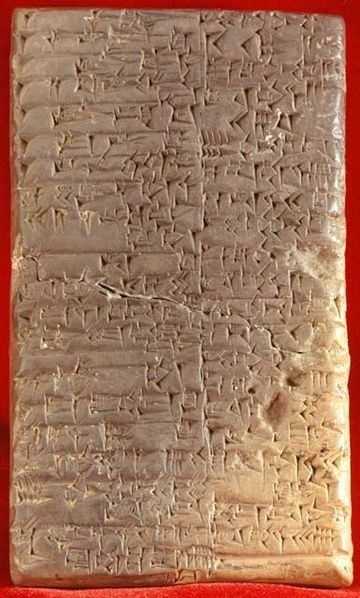 Der Komitativ: Das Suffix dieses Falls lautet de bzw. da (z.B. lagaschada = „mit Lagasch“).
Der Ablativ-Instrumental: Dieser Fall wird durch Anhängen der Postposition  ta gebildet (z.B. kurta = „vom Bergland“). 
Der Äqativ: Dieser Kasus wird in der älteren Sprachstufe durch gim ausgedrückt (z.B. agim = „wie Wasser“.
FB
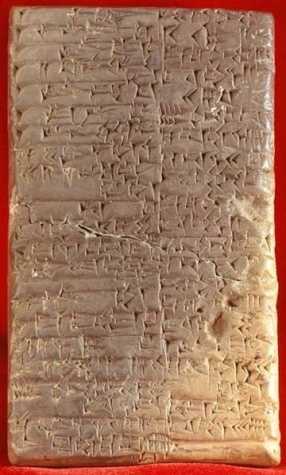 FB
Die ältesten Sprachen
Das sumerische Verbalsystem besitzt eine überaus komplexe und extrem komplizierte Struktur: 
Es steht eine überwältigend grosse Zahl von Präfixen, Infixen und Suffixen zur Verfügung. Mit Hilfe dieser sprachlichen Elemente können Verbalinhalte auf äusserst präzise Art und Weise zum Ausdruck gebracht werden. So gibt es z.B. Morpheme, durch die Person, Zahl, Tempus (Präsens-Futur, Präteritum und Permansiv), Modus (Indikativ, Optativ, Prohibitiv, Prekativ, Kohortativ, Prospektiv, Imperativ) und Diathese (aktiv, passiv, reflexiv) bezeichnet werden. Ferner können auch Aspekte (Punktual, Durativ) ausgedrückt werden. Es gibt auch Möglichkeiten, Intensität, Richtung, Relation und Objektsbeziehung der Handlung durch gebundene Morpheme zu verdeutlichen. Die Reihenfolge der Kettenbildung geschieht nach streng festgelegten grammatikalischen Regeln. Es können Tausende von verschiedenen Verbalformen gebildet werden.
Die ältesten Sprachen
Altägyptisch, 2900 v. Chr.
	Zum Nomen:
Im Ägyptischen gibt es zwei Geschlechter: maskulinum und femininum. Des Weiteren werden drei Numeri unterschieden: Singular, Dual (für paarweise auftretende Dinge) und Plural.
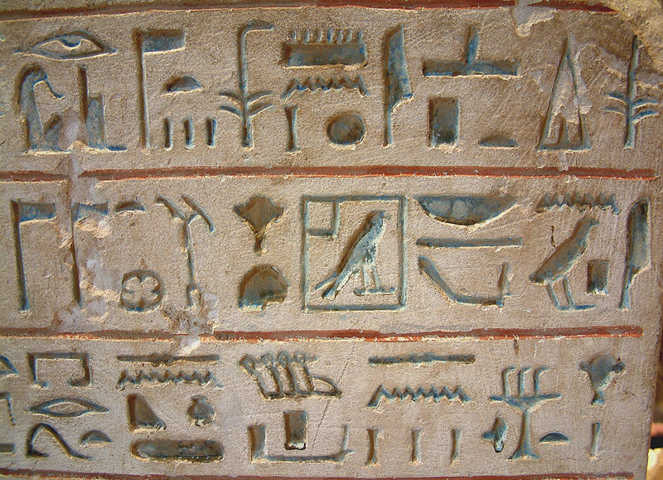 Guillaume Blanchard GNU 1.2 or later
Die ältesten Sprachen
Zum Verb:
über 200 Formen
In den Konjugationen werden 8 Personen unterschieden ( 6 Personen + 2. und 3. Person Singular, mask. und fem. Differenziert).
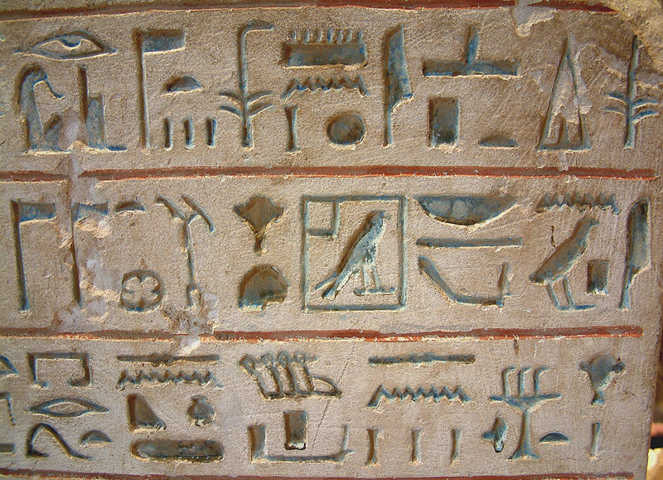 Guillaume Blanchard GNU 1.2 or later
Handlungen können mit Zeitbezug (Vergangenheit, Gegenwart und Zukunft) oder auch ohne Zeitbezug beschrieben werden (in dem Fall ist nur die Handlung als solche wichtig).
Die ältesten Sprachen
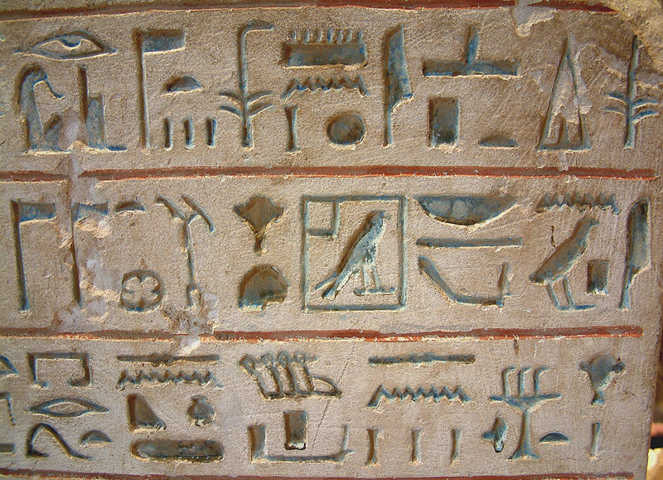 Es werden zudem verschiedene Diathesen (aktiv, passiv und kausativ), sowie verschiedene Aspekte (Durativ, Punktual und Resultativ) unterschieden.
Guillaume Blanchard GNU 1.2 or later
Auch verschiedene Modi wie Indikativ, Optativ, Adhortativ, Konjunktiv, Voluntativ und Imperativ können zum Ausdruck gebracht werden. Vor-, Gleich- und Nachzeitigkeit kann ohne grossen Aufwand verdeutlicht werden.
Die ältesten Sprachen
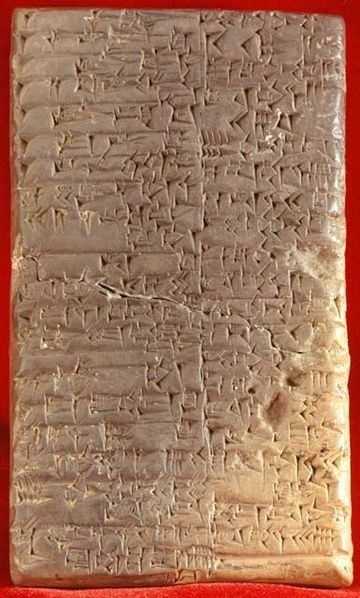 Akkadisch (Altbabylonisch), 2500 v. Chr. 
	Zum Nomen:
Sing., Pl., Dual, 5 Kasus, status rectus und status absolutus
    
    Zum Verb: 
Gegen 1000 Formen (ohne Pronominalobjekte, sonst mehrere Tausend Formen)
FB
1. Ergebnis
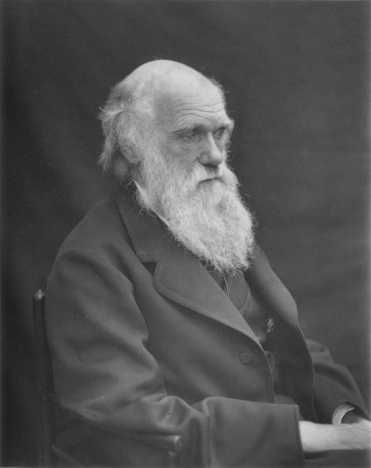 Die ältesten Sprachen
sind primitiv.
Voraussage vom Standpunkt der Evolutionslehre: 

Voraussage vom Standpunkt der Bibel:
falsch!
FB
Die ältesten Sprachen
sind hochstehend.
RL
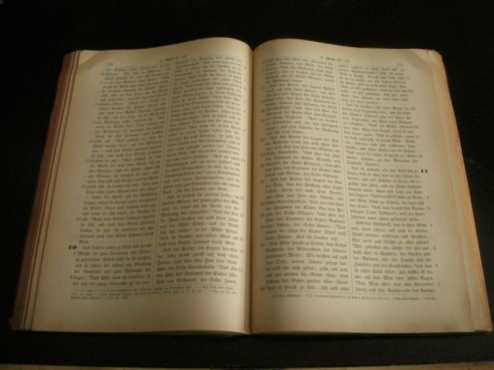 richtig!
Die Sprachen der Eingeborenen
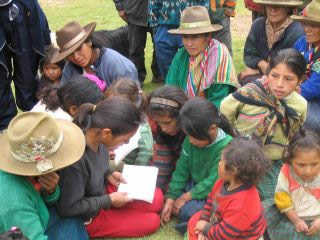 FB
Ketschua (Peru, Ecuador, Bolivien)
ruwanayashaskasniyquichejmantaka

1 Wort mit 32 Buchstaben
8 verschiedene grammatische Teilen, in genau festgelegter Reihenfolge
Nachkommen der alten Inka
Übersetzung: was die kontinuierliche Erfüllung der künftigen Arbeit betrifft
50‘000 Verbformen durch Rekombination der Morpheme
Die Sprachen der Eingeborenen
Michelle Brachelet CC-BY-SA 3.0. US nicht portiert
Aimara (Bolivien, Peru)

Verbalsystem: 100‘000 Formen
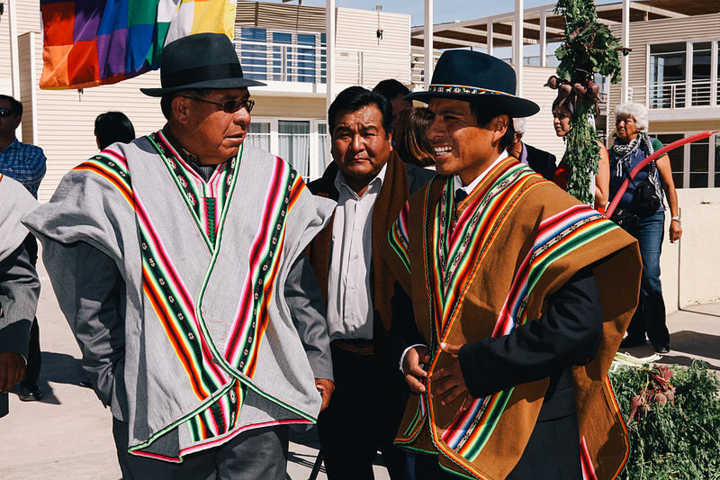 Aimara-Indianer
Die Sprachen der Eingeborenen
Michelle Brachelet CC-BY-SA 3.0. US nicht portiert
Das Verbalsystem in der Sprache der Aimara ist überaus erstaunlich. Beim Verbum handelt es sich zunächst um eine Wortwurzel, an die, jenachdem eine Serie von 23 Suffixen angehängt werden können.
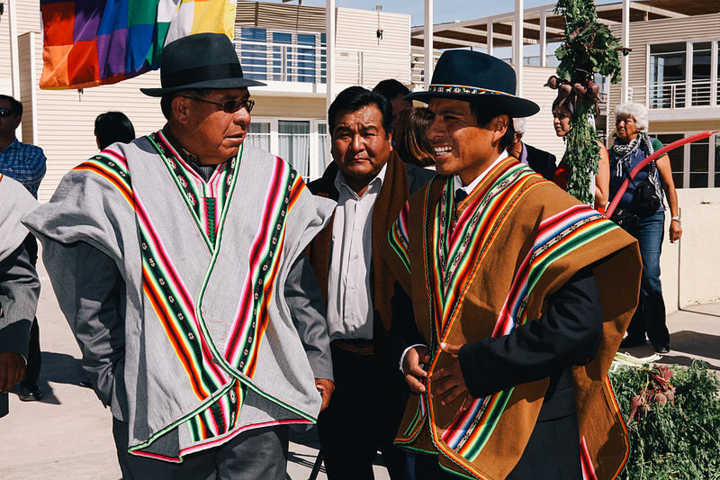 Mit Hilfe dieser Suffixe kann z.B. Verursachung, Richtung, Art und Weise, Bedingung, Zahl, Situation, Negation, Grösse, Aspekt, Zeit, Subjekt, Intensität etc. zum Ausdruck gebracht werden.
Die Sprachen der Eingeborenen
awist’ayaniwayarapipjjämawa  = 1 Wort
Übersetzung:

	Ich veranlasse, dass er durch dich benachrichtigt wird, wenn ich hierher komme.
Michelle Brachelet CC-BY-SA 3.0. US nicht portiert
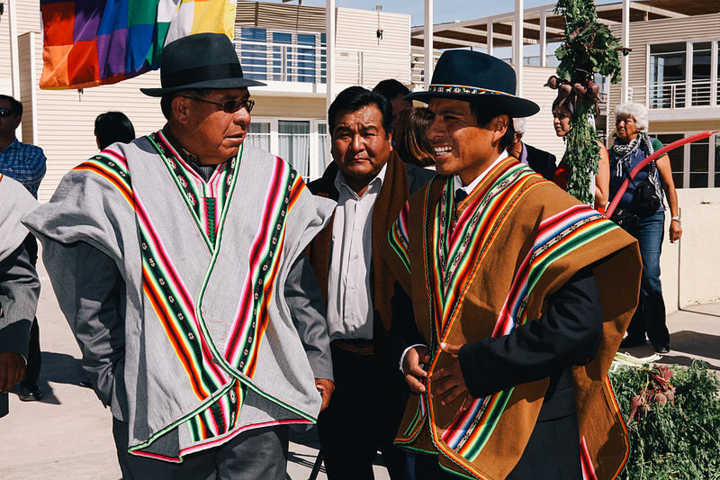 Die Sprachen der Eingeborenen
awist’ayaniwayarapipjjämawa  = 1 Wort
Michelle Brachelet CC-BY-SA 3.0. US nicht portiert
awist ist eine Verbalwurzel und bezeichnet die Handlung „benachrichtigen“. 

t’a drückt aus, dass die Handlung momentan, d.h. punktuell ist.
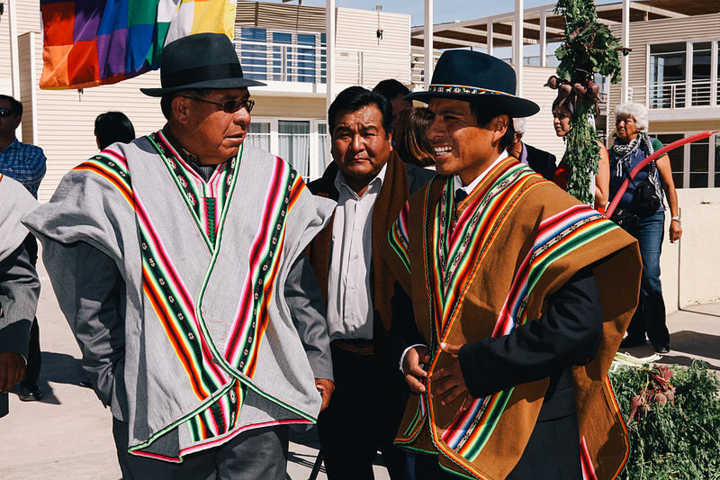 ya ist ein Kausativ-Morphem und drückt hier aus, dass das Subjekt („ich“) die Handlung durch einen anderen ausführen lässt. Im Deutschen ist dies durch das Verb „veranlassen“ umschrieben worden.
Die Sprachen der Eingeborenen
awist’ayaniwayarapipjjämawa
Michelle Brachelet CC-BY-SA 3.0. US nicht portiert
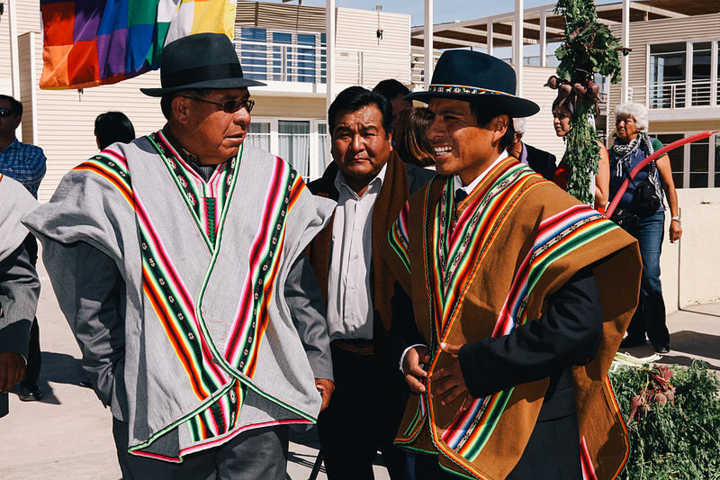 ni bedeutet „gegen den Ort hin, wo der Satz gesprochen wird“. Dies wurde in diesem Fall durch „hierher“ übersetzt.
waya bedeutet „auf dem Weg“, im Deutschen ist es durch „wenn ich hierher komme“ umschrieben worden.
Die Sprachen der Eingeborenen
awist’ayaniwayarapipjjämawa
rapi ist ein Benefaktiv, was ausdrückt, dass die Handlung zu Gunsten eines anderen geschieht. Dies ist in der Übersetzung nicht wiedergegeben worden, weil es zu umständlich hätte umschrieben werden müssen.
Michelle Brachelet CC-BY-SA 3.0. US nicht portiert
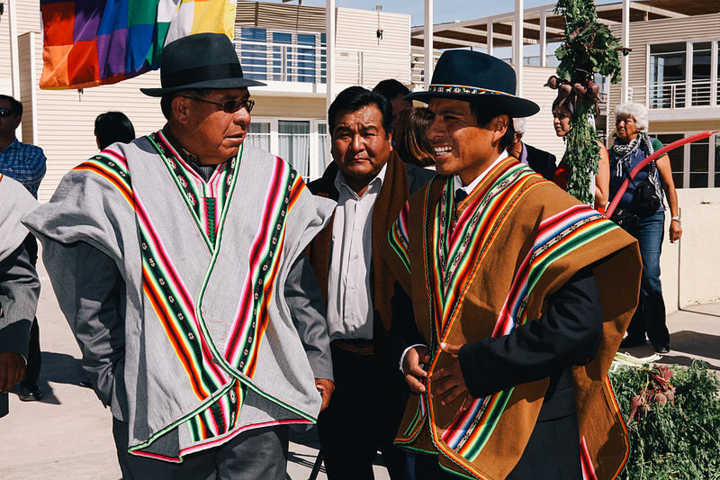 pjja drückt aus, dass mehrere an der Handlung beteiligt sind.
Die Sprachen der Eingeborenen
awist’ayaniwayarapipjjämawa
Michelle Brachelet CC-BY-SA 3.0. US nicht portiert
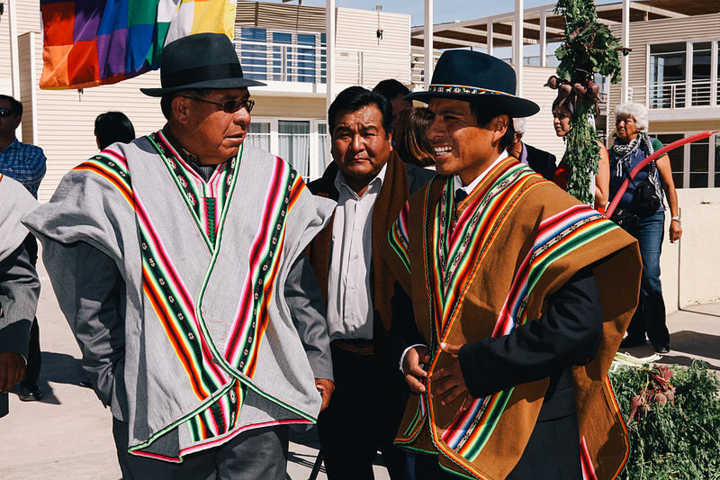 ä bezeichnet die 1. Person, Singular, im Futur.
ma ist eine Kombination der Pronomen „ich“ und „du“, vereinigt in einem Suffix.
wa drückt die Intensität der Handlung aus. Dies ist in der Übersetzung nicht berücksichtigt worden. Eine Umschreibung dieser Nuance wäre viel zu umständlich ausgefallen.
Die Sprachen der Eingeborenen
Wintu (Indianersprache in Kalifornien). 
Verb besitzt u.a. spezielle Formen, um folgende Aussagekategorien zu unterscheiden:
Die Aussage ist eine Übernahme vom Hören-Sagen.
Die Aussage ist das Resultat persönlicher Beobachtung.
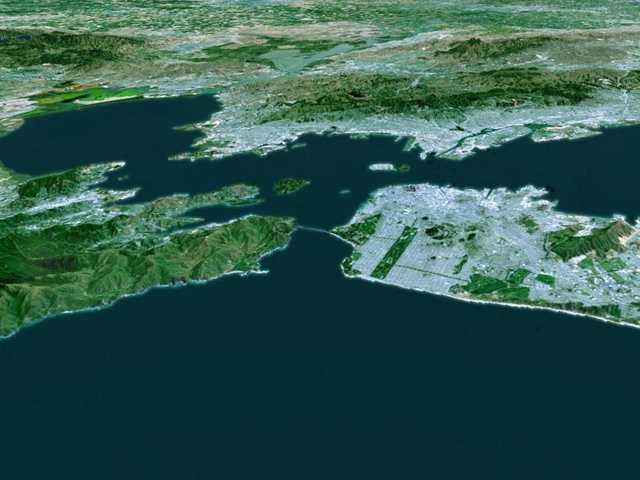 NASA
San Francisco Bay
Die Aussage ist das Resultat einer logischen Schlussfolgerung. Hier werden zudem noch drei verschiedene Grade von Plausibilität unterschieden.
Die Sprachen der Eingeborenen
Die Tatsache, dass viele Eingeborenen-Sprachen eine so extrem komplizierte und für die Linguistik überaus schwer zu entschlüsselnde Struktur aufweisen, wurde von den Amerikanern für strategische Zwecke ausgenützt. So benutzten sie im Ersten Weltkrieg die Sprache der Comanche-Indianer als Geheimcode („Code-Talkers“)
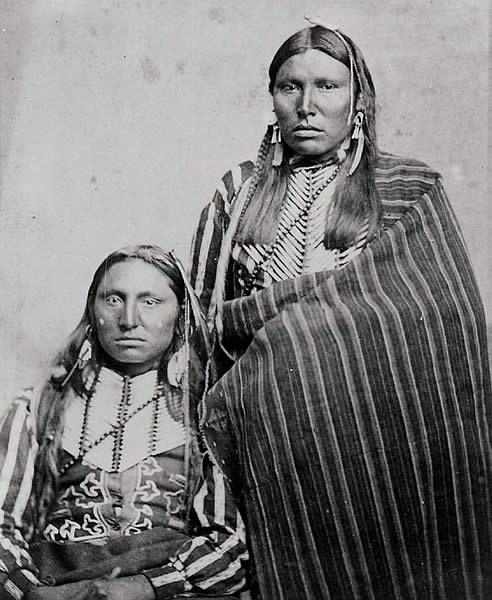 FB
Comanche-Indianer
 (19. Jh.)
Die Sprachen der Eingeborenen
Die Tatsache, dass viele Eingeborenen-Sprachen eine so extrem komplizierte und für die Linguistik überaus schwer zu entschlüsselnde Struktur aufweisen, wurde von den Amerikanern für strategische Zwecke ausgenützt. So benutzten sie im Ersten Weltkrieg die Sprache der Comanche-Indianer als Geheimcode („Code-Talkers“)
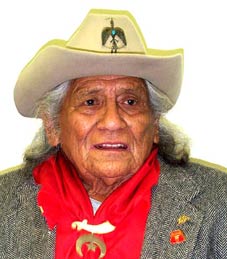 FB
Comanche-Codetalker
 Charles Chibitty
Die Sprachen der Eingeborenen
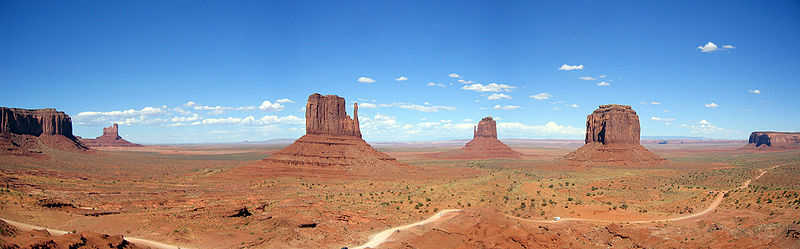 Moritz Zimmermann GNU 1.2 or later
Das Monument Valley liegt im Navajo-Reservat. 
Es ist eines der beeindruckendsten Naturwunder Arizonas und der Welt.
Auch im Zweiten Weltkrieg benutzten die Amerikaner zur Verschlüsselung übermittelter Botschaften Indianer-sprachen. So wurden für diese Aufgabe wieder Comanche-, aber auch Choppewa-, Hopi- und Navajo-Indianer erfolgreich eingesetzt.
Die Sprachen der Eingeborenen
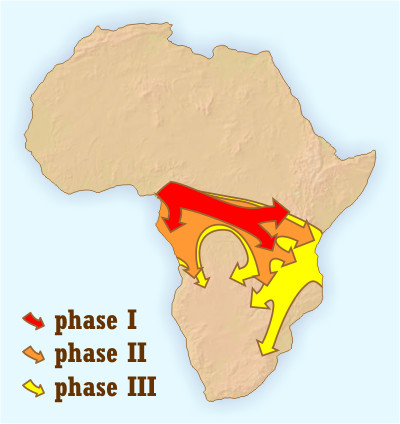 Bantusprachen: 
	Bis zu 20 Klassen beim Nomen

Verbalsystem: äusserst komplex und differenziert
Marc Dingemanse CC-BY-SA 2.5 gen.
Die Sprachen der Eingeborenen
Beispiele aus dem Ilamba (Tansania):

Ke:nto kiakoe keko:lu kemoe kiameke:la          eno:mba. 
Sache  seine   gross    eine    ist grösser als    (ein) Haus.

= Seine grosse Sache ist grösser als ein Haus.

Lokani loakoe  loko:lu   lomoe   loaoke:la              oo:ta
Wort    sein    grosses    ein      ist grösser als    (ein) Bogen. 

= Sein grosses Wort ist grösser als ein Bogen (d.h. stärker als ein Bogen).
Die Sprachen der Eingeborenen
Die Erforschung der Eingeborenensprachen in aller Welt hat ergeben:
Es gibt keine primitiven Sprachen!
Zwischen dem Niveau einer Kultur und dem Niveau der Sprachstruktur besteht kein Zusammenhang!
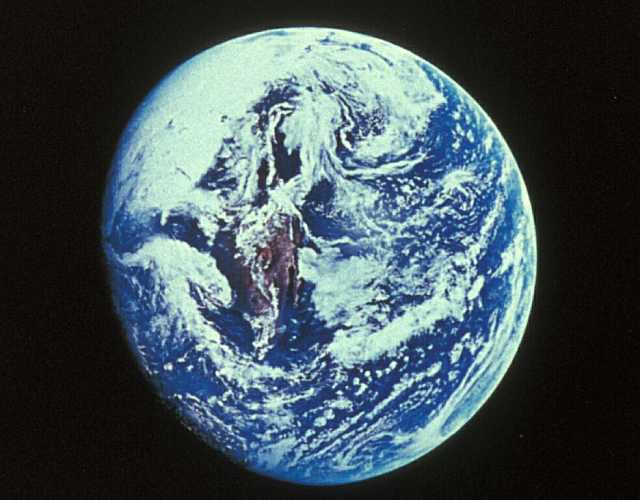 NASA
2. Ergebnis
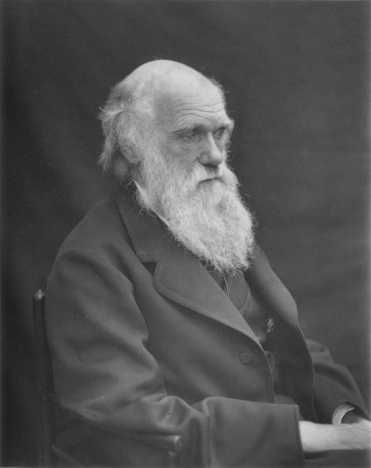 Die Eingeborenen-Sprachen sind primitiv.
Voraussage vom Standpunkt der Evolutionslehre: 

Voraussage vom Standpunkt der Bibel:
falsch!
FB
Die Eingeborenen-Sprachen sind nicht primitiv.
RL
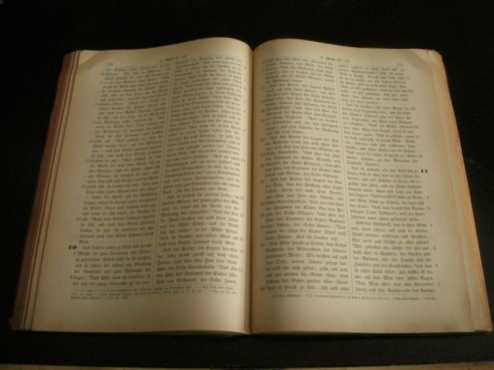 richtig!
Sprachgeschichte
Hamito-semitische Sprachen:
Ägyptisch (5000 Jahre)
Akkadisch (2600 Jahre)
Kanaanäisch (3500 Jahre)
Aramäisch (3000 Jahre)
Arabisch (2500 Jahre)
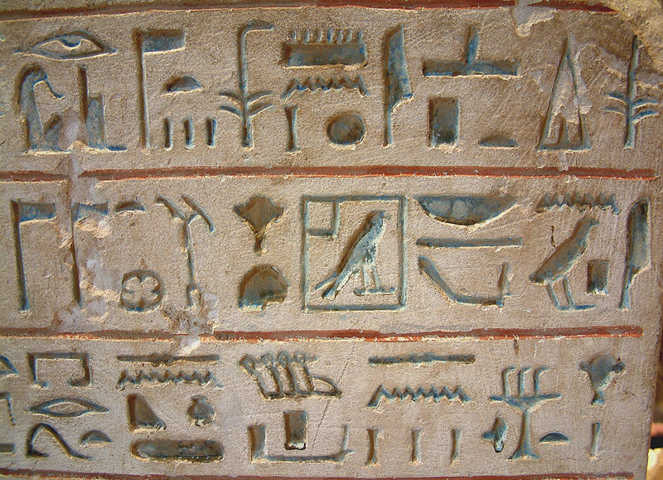 Guillaume Blanchard GNU 1.2 or later
Sprachgeschichte
Wknight94 GNU 1.2 or later
Indoeuropäische Sprachen:
Indoarische Sprachen (3000-3500 Jahre)
Griechisch (3400 Jahre)
Latein und die romanischen Sprachen (2700 Jahre)
Englisch (1300 Jahre)
Deutsch (1300 Jahre)
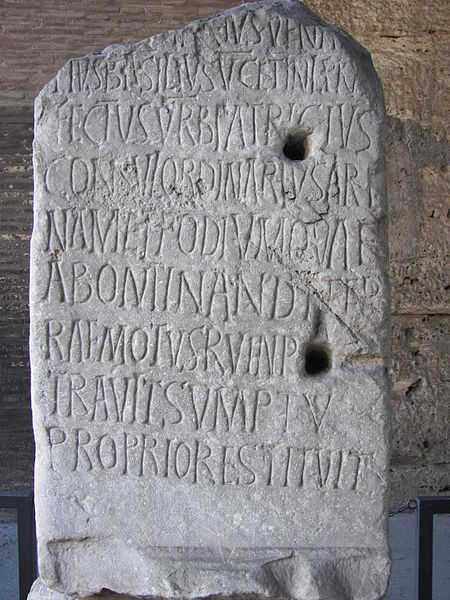 Lateinische Inschrift (5. Jh. / Rom)
Sprachgeschichte
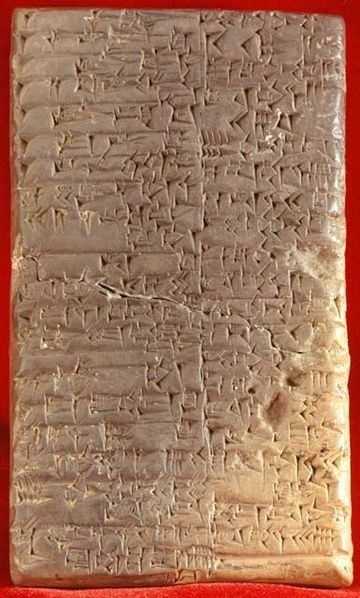 Ägyptisch:
Steter Prozess des Formenzerfalls
Akkadisch:
Steter Formenzerfall
Kanaanäisch:
Steter Formenzerfall
Aramäisch:
Steter Formenzerfall
Arabisch:
Steter Formenzerfall
FB
Sprachgeschichte
Griechisch:
Steter Formenzerfall
	Indoarisch (Sanskrit – Hindi):
Steter Formenzerfall
Johannes 1,1: Εν αρχη ην ο λογοϛ και ο λογοϛ 
ην προς τον θεον και θεος ην ο λογος
Sprachgeschichte
Latein: 12 Formen
Französisch:
	ami / amis
Italienisch:
	amico / amici
Lateinisches Verb: 170 Formen, alle Passivformen verloren gegangen, Französisch: ca. 40 Formen
Sprachgeschichte
Englisch
Sprachgeschichte
Sprachgeschichte
Deutsch
Sprachgeschichte
Sprachgeschichte
Sprachgeschichte
Terra 3 GNU 1.2 or later
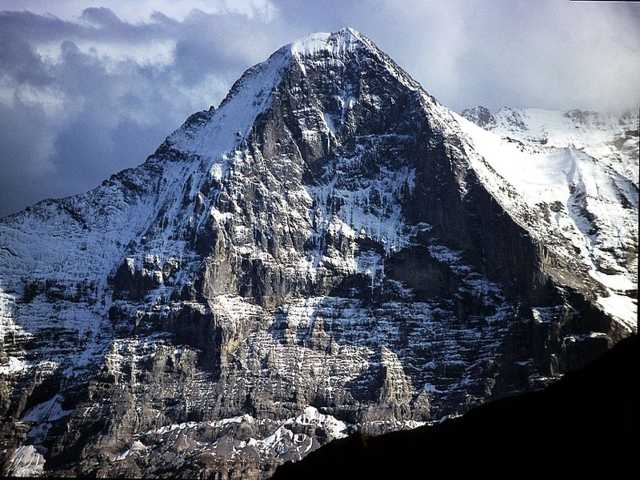 Bödelitüütsch (Region Interlaken):
19. Jh.: Präteritum: I was = Ich war; är ging furt = Er ging fort
Eiger Nordwand
3. Ergebnis
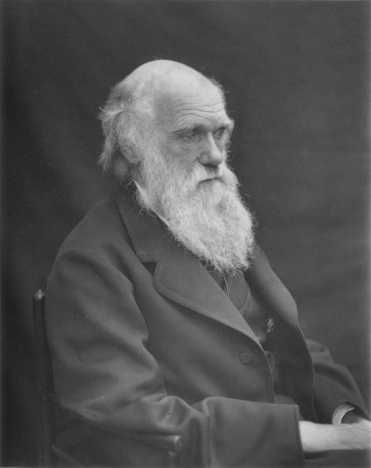 Die Sprachgeschichte
= Höherentwicklung der Formen
Voraussage vom Standpunkt der Evolutionslehre: 

Voraussage vom Standpunkt der Bibel:
falsch!
FB
Die Sprachgeschichte
= Abwärtsentwicklung der Formen
RL
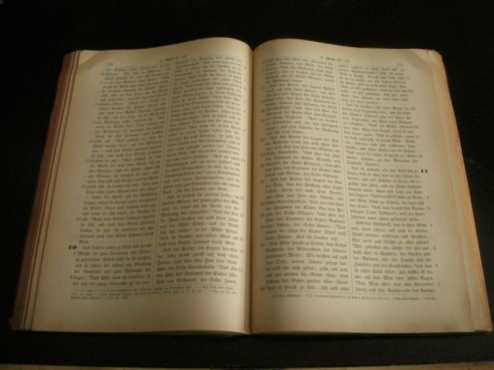 richtig!
Die Bibel = Gottes Wort
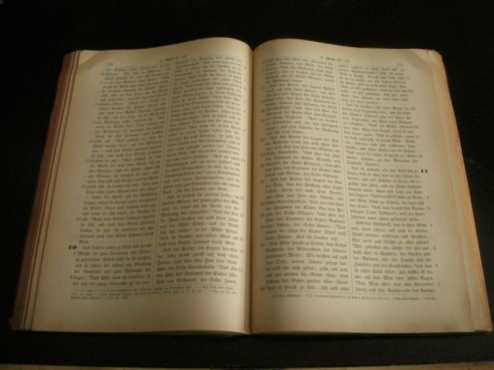 RL
Bildquellen und Lizenzen
GNU 1.2 or later 

Genaue Information zur Lizenz GNU FDL:
http://en.wikipedia.org/wiki/Wikipedia:Text of_the_GNU_Free_Documentation_License
CCA
Genaue Information zur Lizenz Creative Commons (CC):
http://en.wikipedia.org/wiki/Creative_Commons
Bildquellen
FB = Freies Bild (public domain)
RL = Roger Liebi

Bibelzitate: Elberfelder 1905                    (leicht rev. von RL)